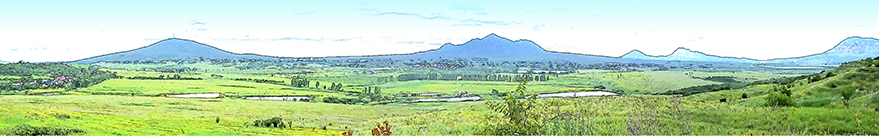 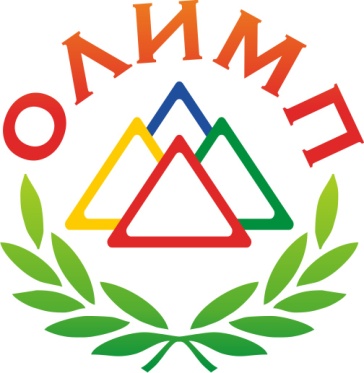 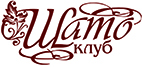 Представляют
ПРОЕКТ
«ПАРК КАПКА»
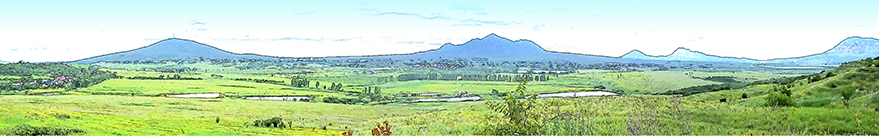 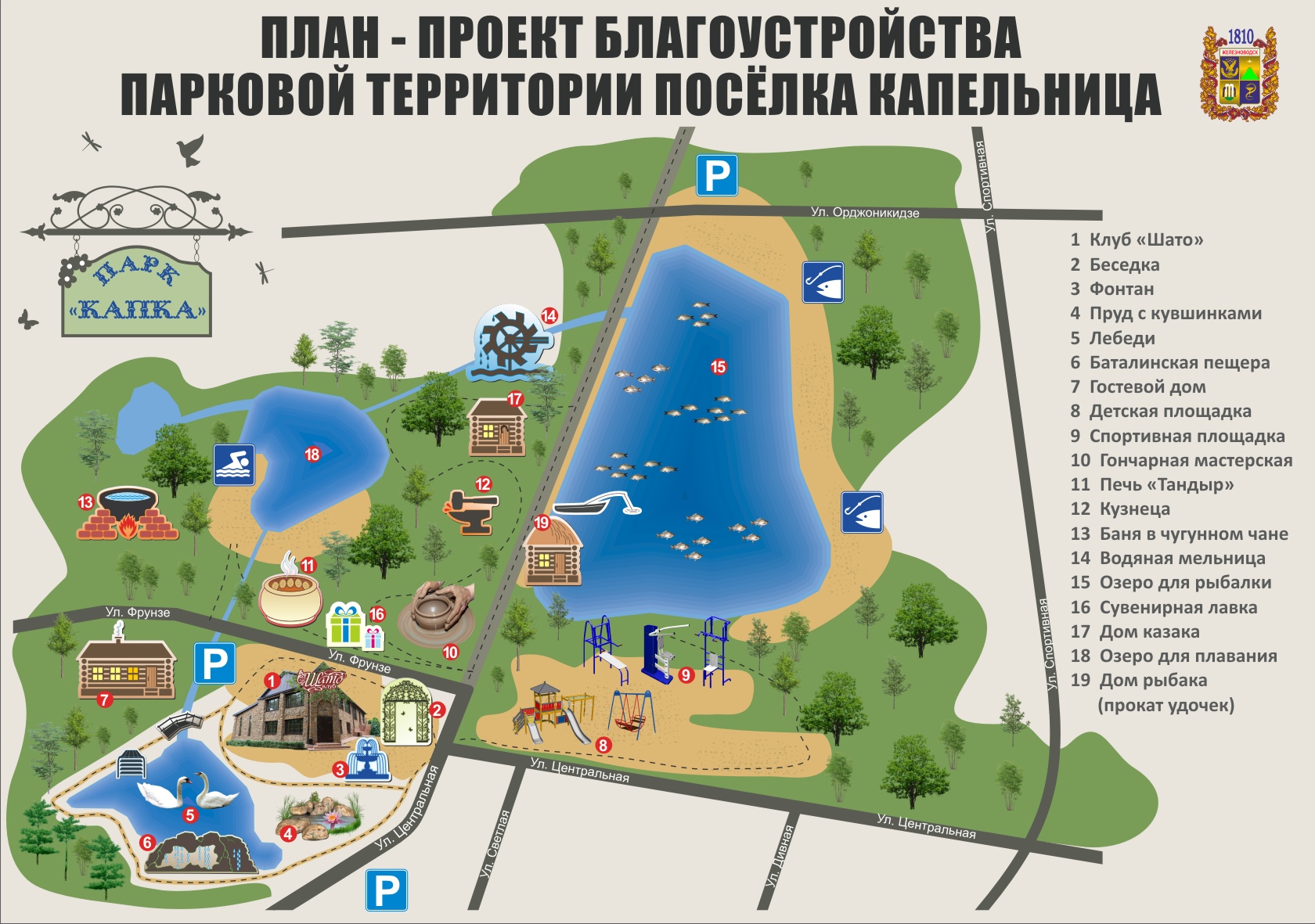 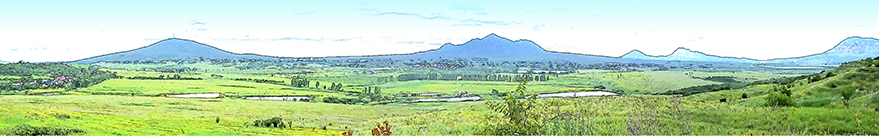 На территории парка планируется разместить:
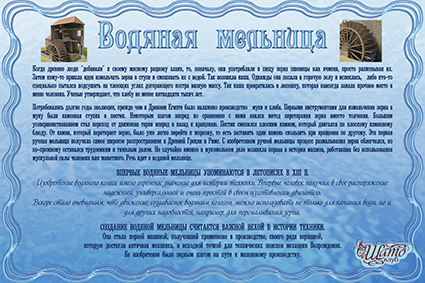 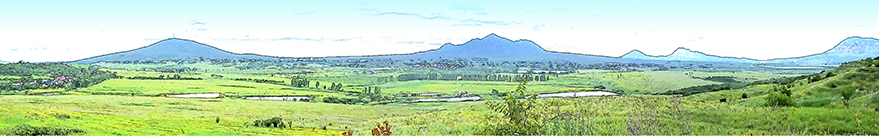 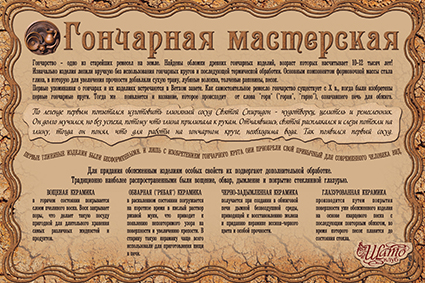 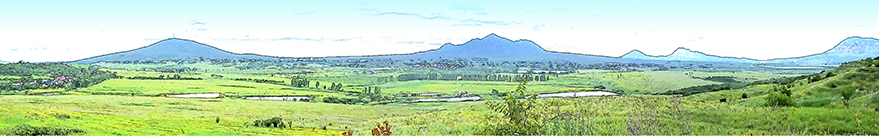 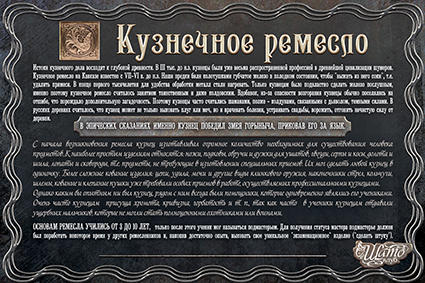 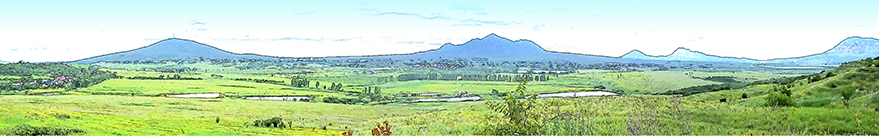 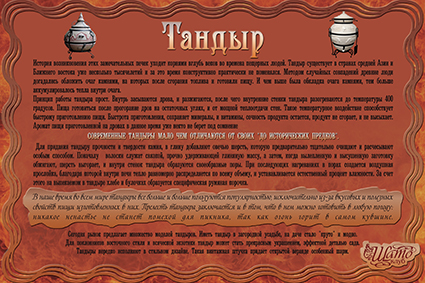 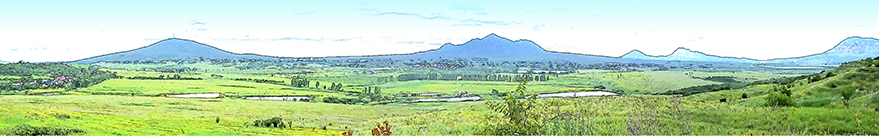 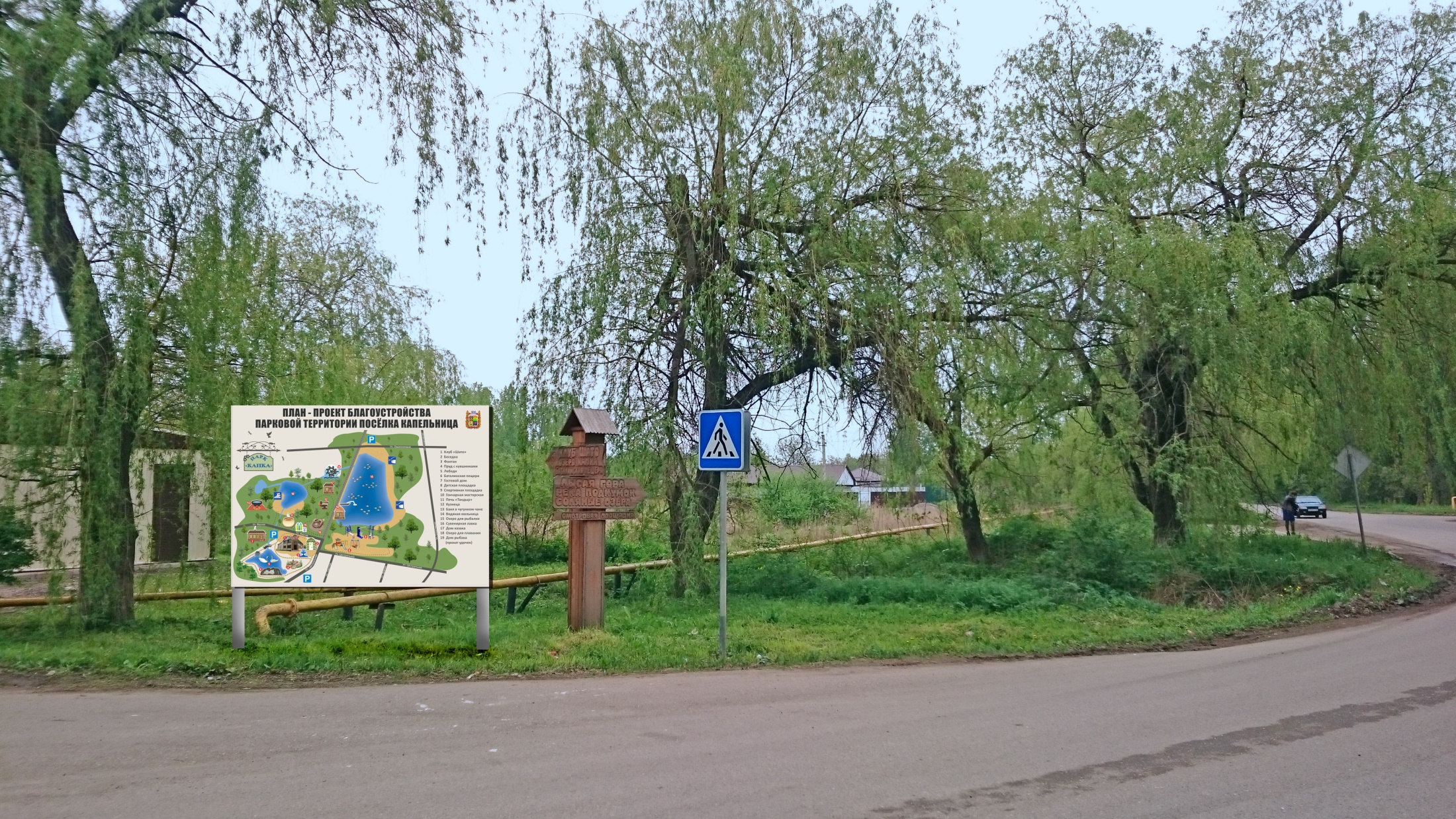